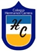 ARTES VISUALES
CURSOS:  7 Básico
                                           PROFESORA: CLAUDIA CAVIERES JARA
                                           CLASE 22
INSTRUCCIONES
Si vas a ver el video en tu teléfono, activa la opción “rotación automática” para que lo veas más grande y puedas leer con mayor facilidad.
Lo puedes ver todas las veces que sea necesario.
OBJETIVO DE LA CLASE
Crear imagen de paisaje  a partir de sus propias ideas  del entorno cultural Chile, través de técnica líneas 3 D.
¿Qué necesito saber?
Para comenzar, vamos saber que es la habilidad de  CREAR y que entendemos por  LINEAS 3D.
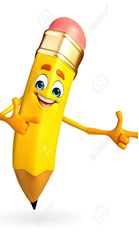 ¿QUÉ ES CREAR?
“Realizar algo partiendo de las propias capacidades”.
Ejemplo
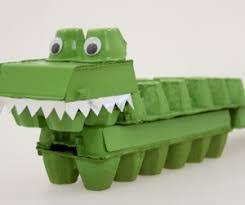 ¿QUÉ ES 3 D?
Arte 3D utiliza los gráficos de ordenador para crear imágenes en tres dimensiones para videojuegos, cine, publicidad y otras muchas áreas creativas. Las técnicas de animación por ordenador en 3D producen resultados mucho más realistas.
EJEMPLOS IMÁGENES 3 D
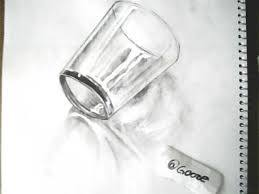 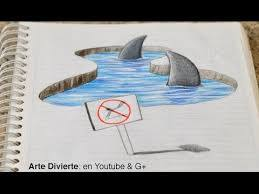 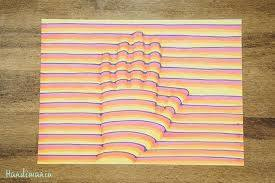 Ahora que ya sabes lo que ES IMÁGENES 3 D entonces sigue las INSTRUCCIONES.
PARA HACER CORRECTAMENTE TECNICA IMÁGENES 3 D, PODEMOS GUIARNOS POR LOS SIGUIENTES PASOS:
PASO1REALIZAR MARGEN 1 CENTÍMETRO LÁPIZ
COLOR NEGRO.
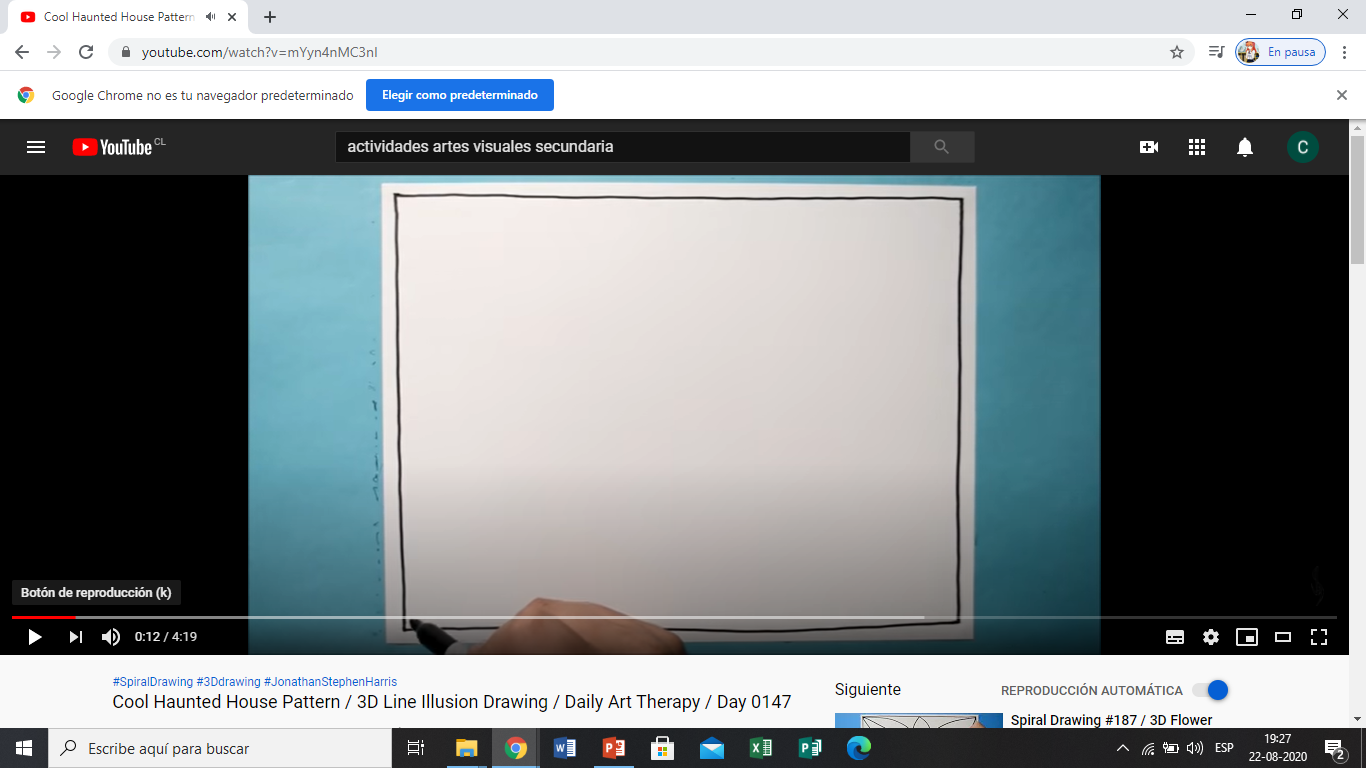 PASO NUMERO 2 Trazar una línea curva
.
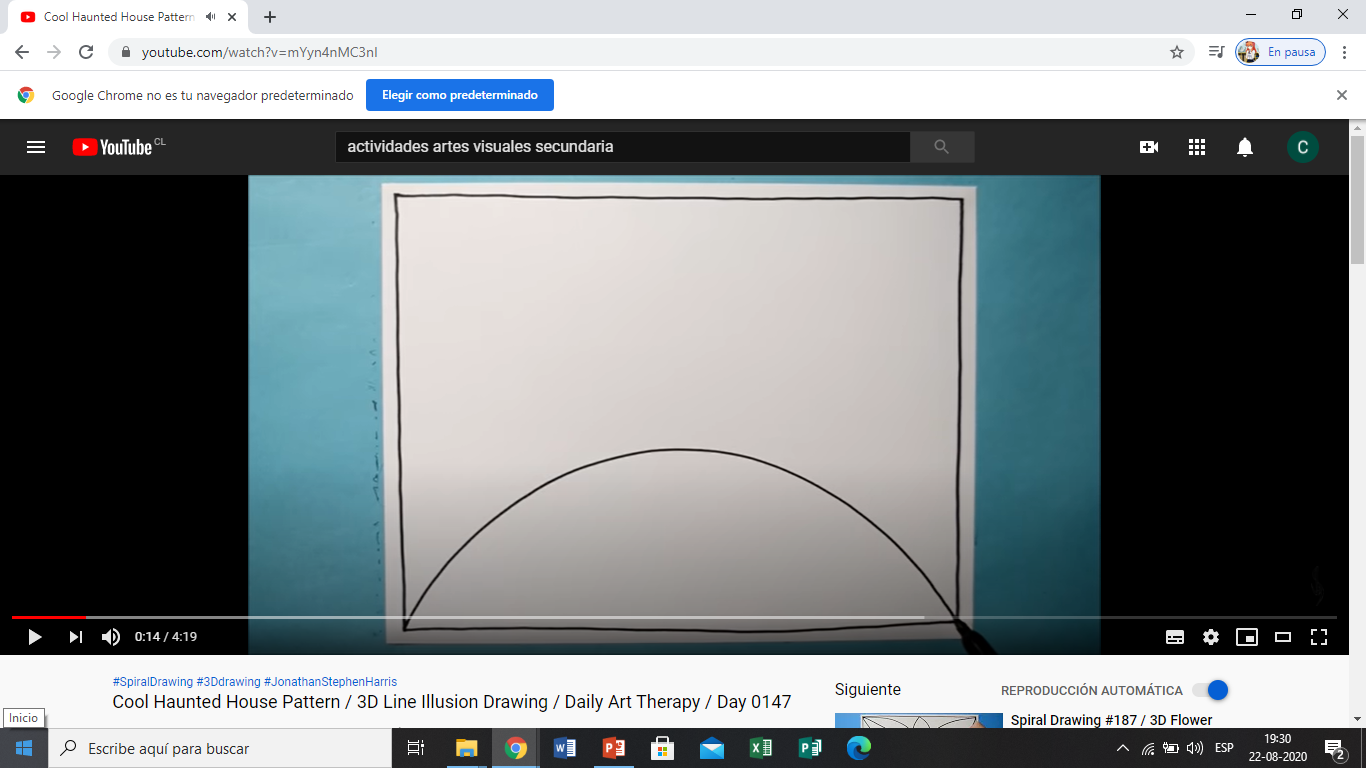 PASO 3: dibujar imagen en la línea curva.
PASO 4 realizar línea curva, simulando un camino, semi circulo como sol y doble línea al costado de la casa.
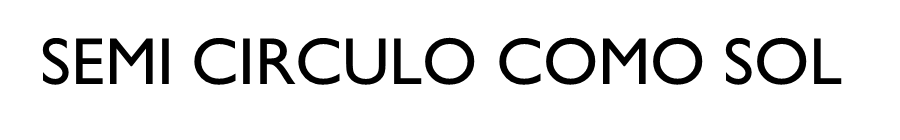 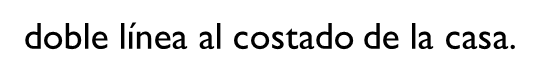 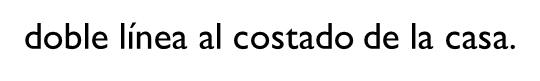 Línea curva, simulando un
 camino.
Paso 5. comenzar a rellenar con líneas curvas la casa y pintar los bordes.
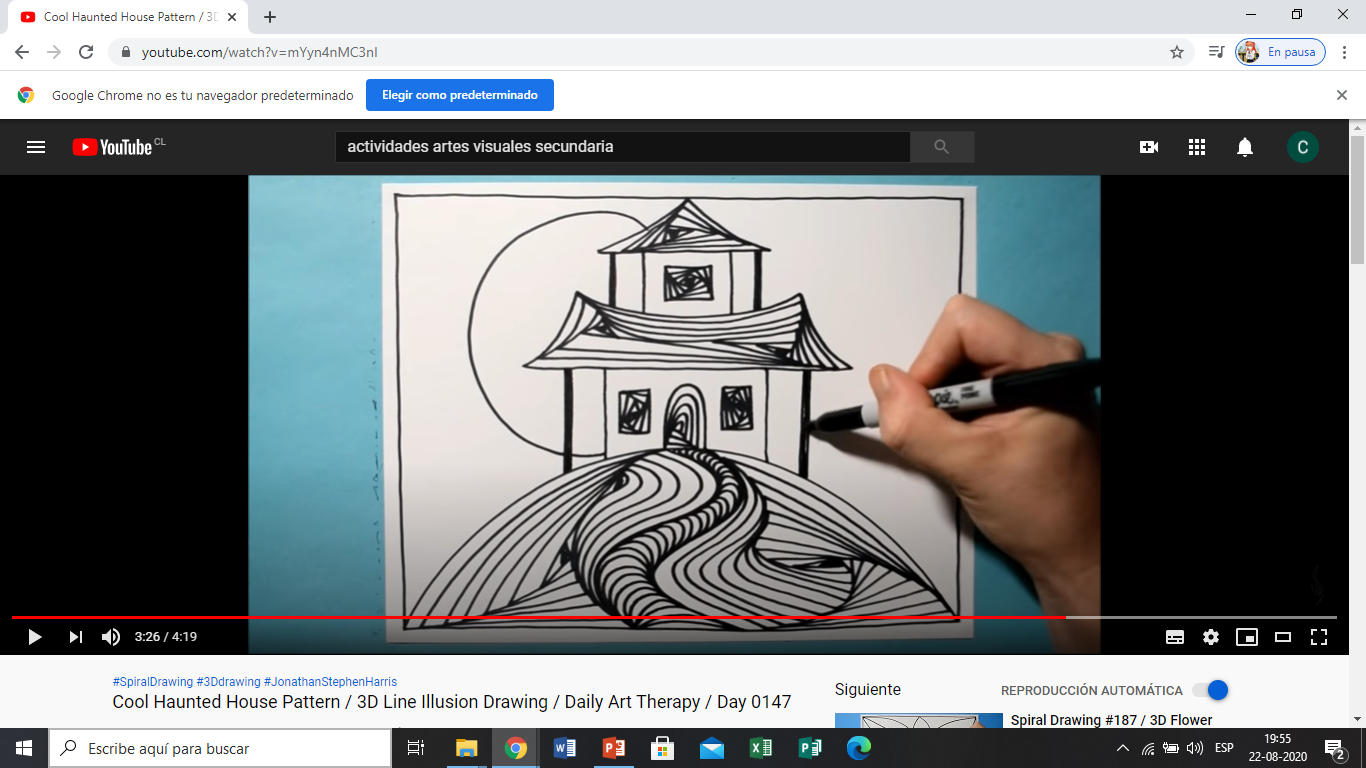 Paso 6 pintar el sol de amarillo ¡Trabajo terminado! Recuerda que debes trabajar con lápiz negro.
¡A trabajar!
Ahora deberás realizar tú, la casa en 3 D con los pasos señalados. Siempre debes estar supervisado por tu familia. Debes enviar fotos del trabajo por correo o entregar en el colegio colocando tu nombre.
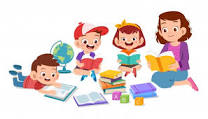